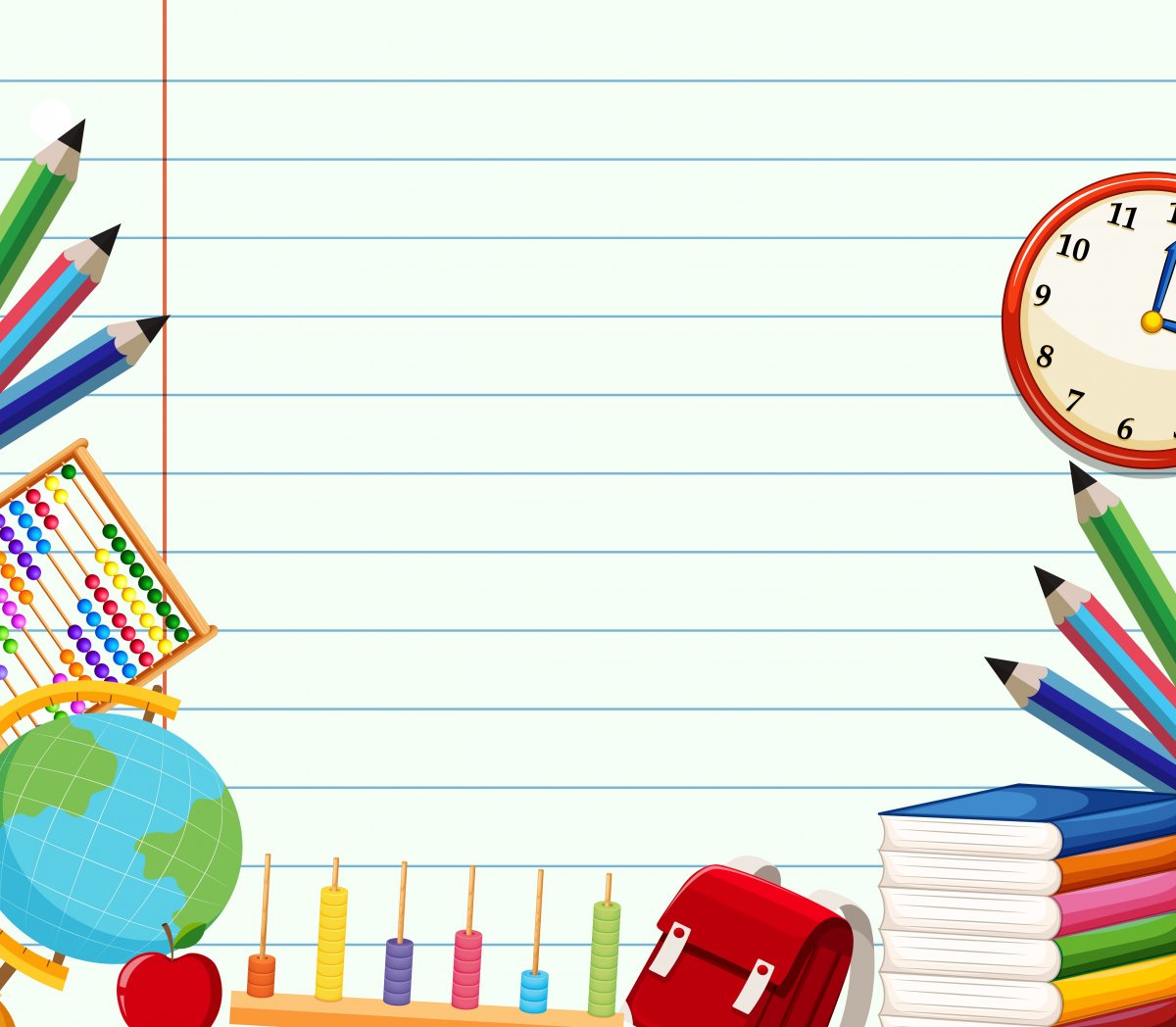 День 1. Казковий світ дитинства
Вікторина «Казковий світ дитинства».
2.     Асоціативний кущ «Дитинство».
3.      Загадки по сім’ю і родину.
4.  Вікторина «Потяг казкарів».
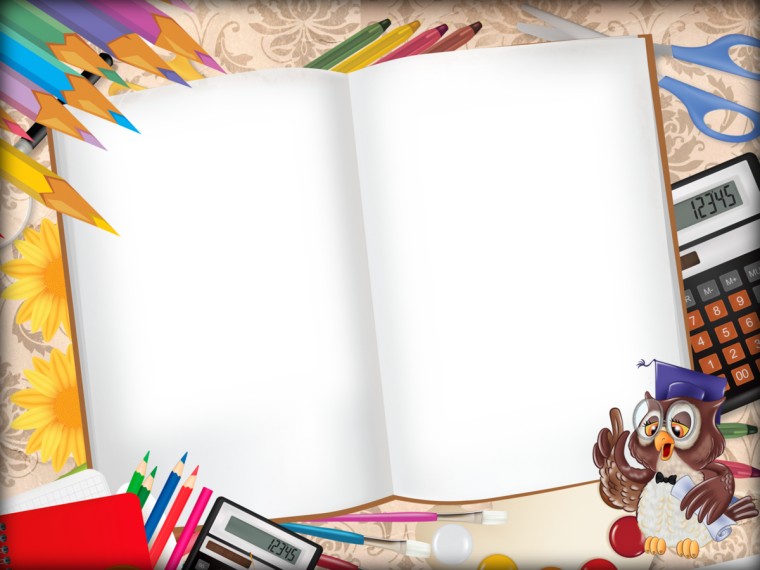 Тиждень
початкових класів
31.10.-04.11.
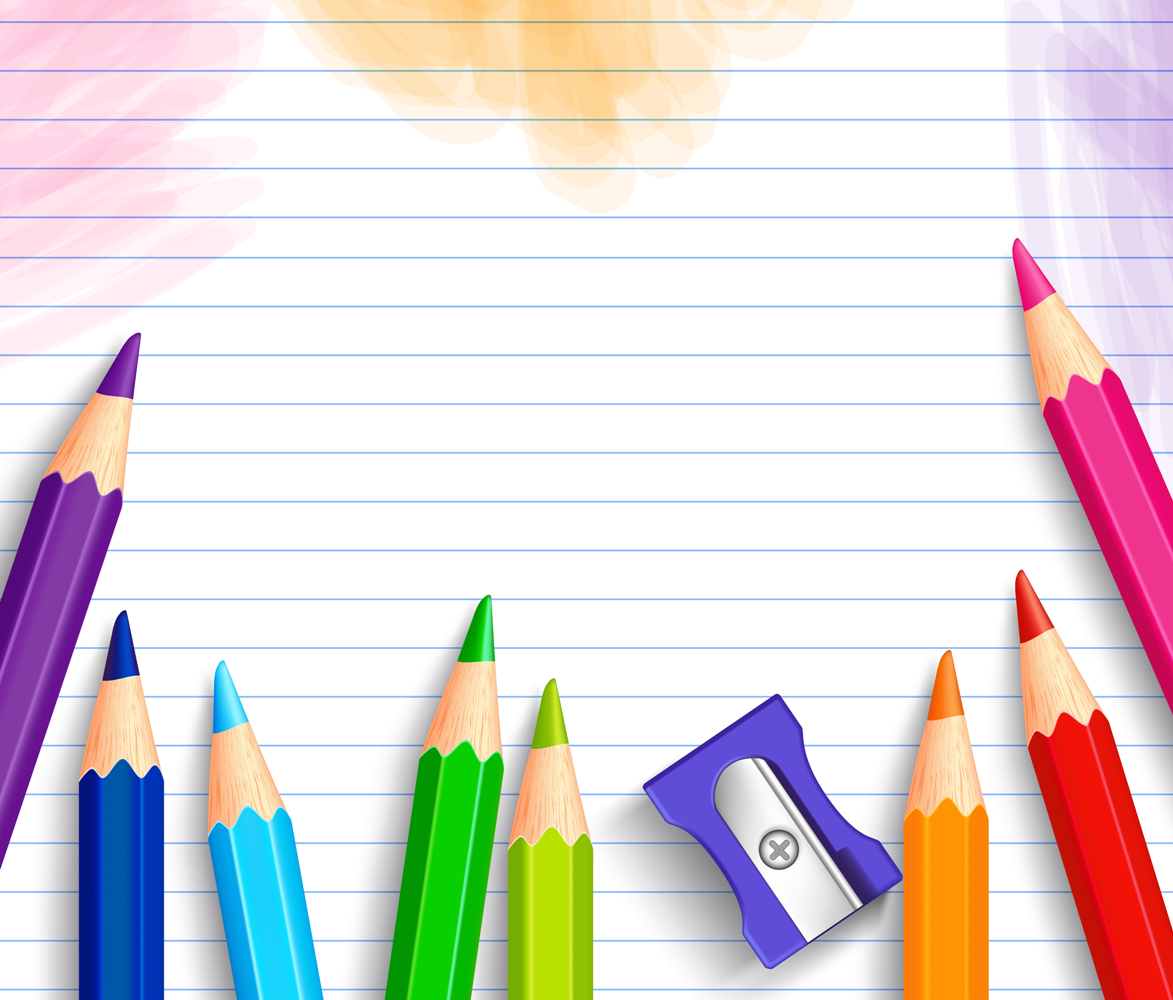 День 2. Мелодійна українська мова
Вікторина «Мелодійна українська мова».
Вікторина «Мовне асорті».
Мовознавча загадкова вікторина «Ерудит».
Бліц-вікторина «Ми знаємо українську мову».
Легенди і казки про мову.
Вірші про українську мову.
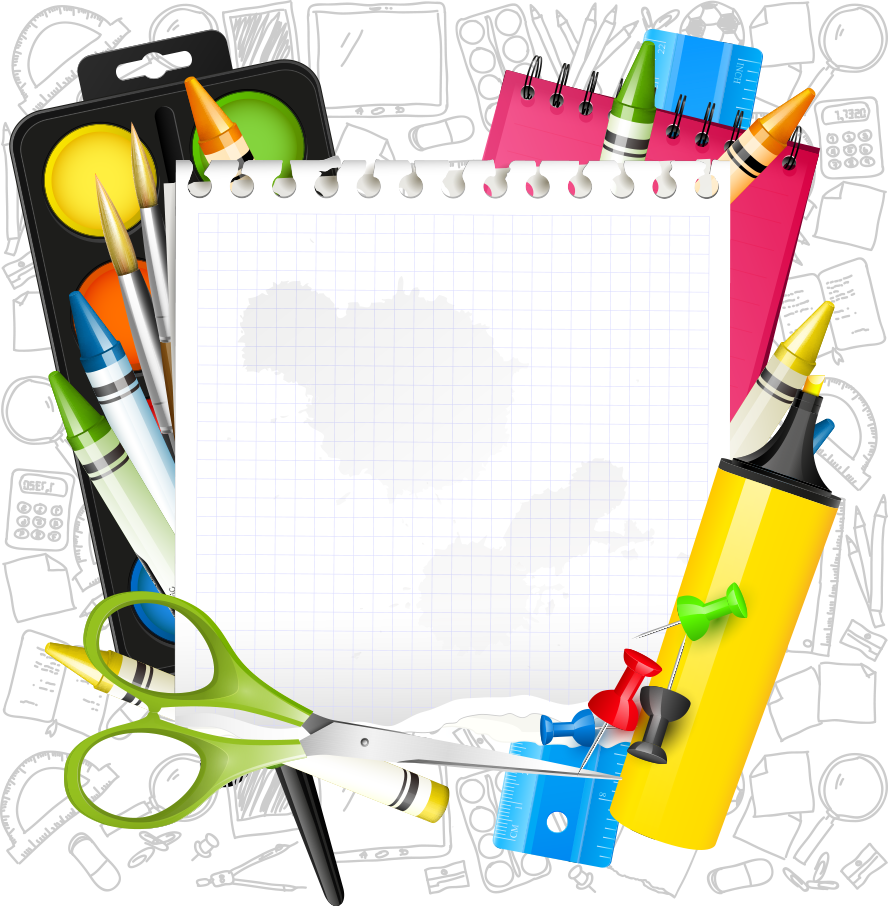 День 3. Цариця наук - математика
Вікторина «Математика – цариця наук».
Математична вікторина від тітоньки Сови.
Казкова математика: казки про математику , графічні диктанти і розмальовки по точках.
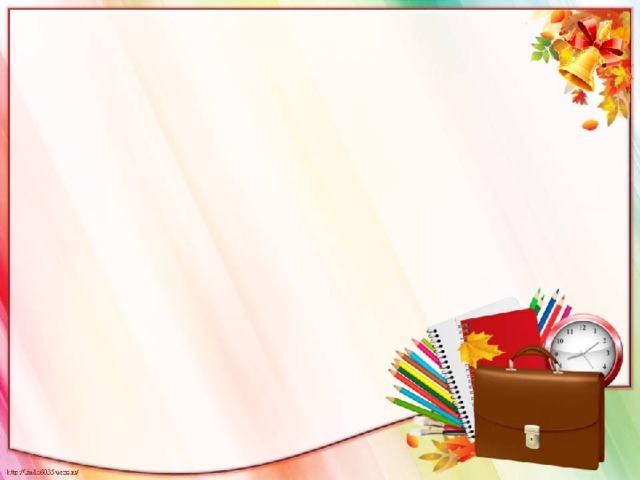 День 4. День любителів природи.
Вікторина «Ми любимо природу».
Загадкова вікторина «Друзі наші менші».
Природознавча гра «Визнач зайве слово».
Читанка –розмальовка: вірші про природу.
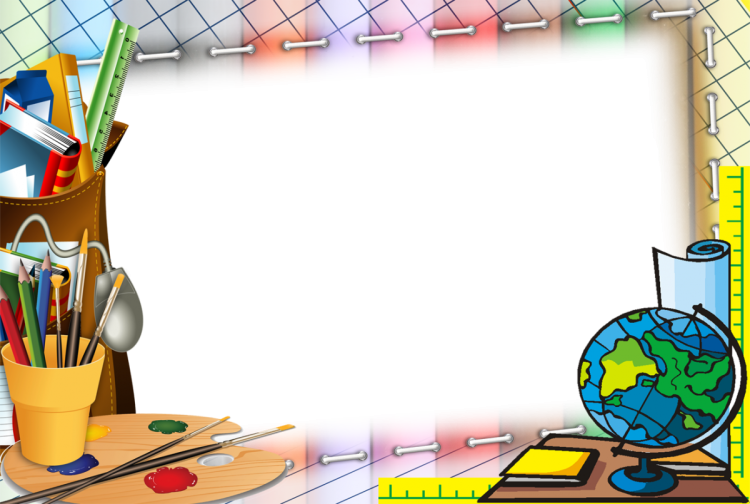 День 5. З Україною в серці
Вікторина «З Україною в серці»
Зашифровані прислів’я про Україну.
Гра «Правда-неправда» з Лего:»Незвичайні рекорди України».
Завдання на вивчення символів України.
Загадкова вікторина «Символи України»
Українознавча фізкультхвилинка.